AMERIKAI POLGÁRHÁBORÚ
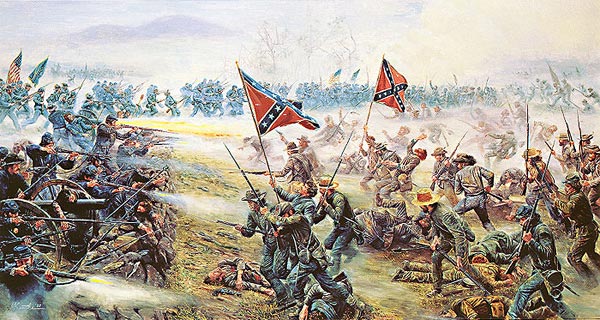 1861-1865
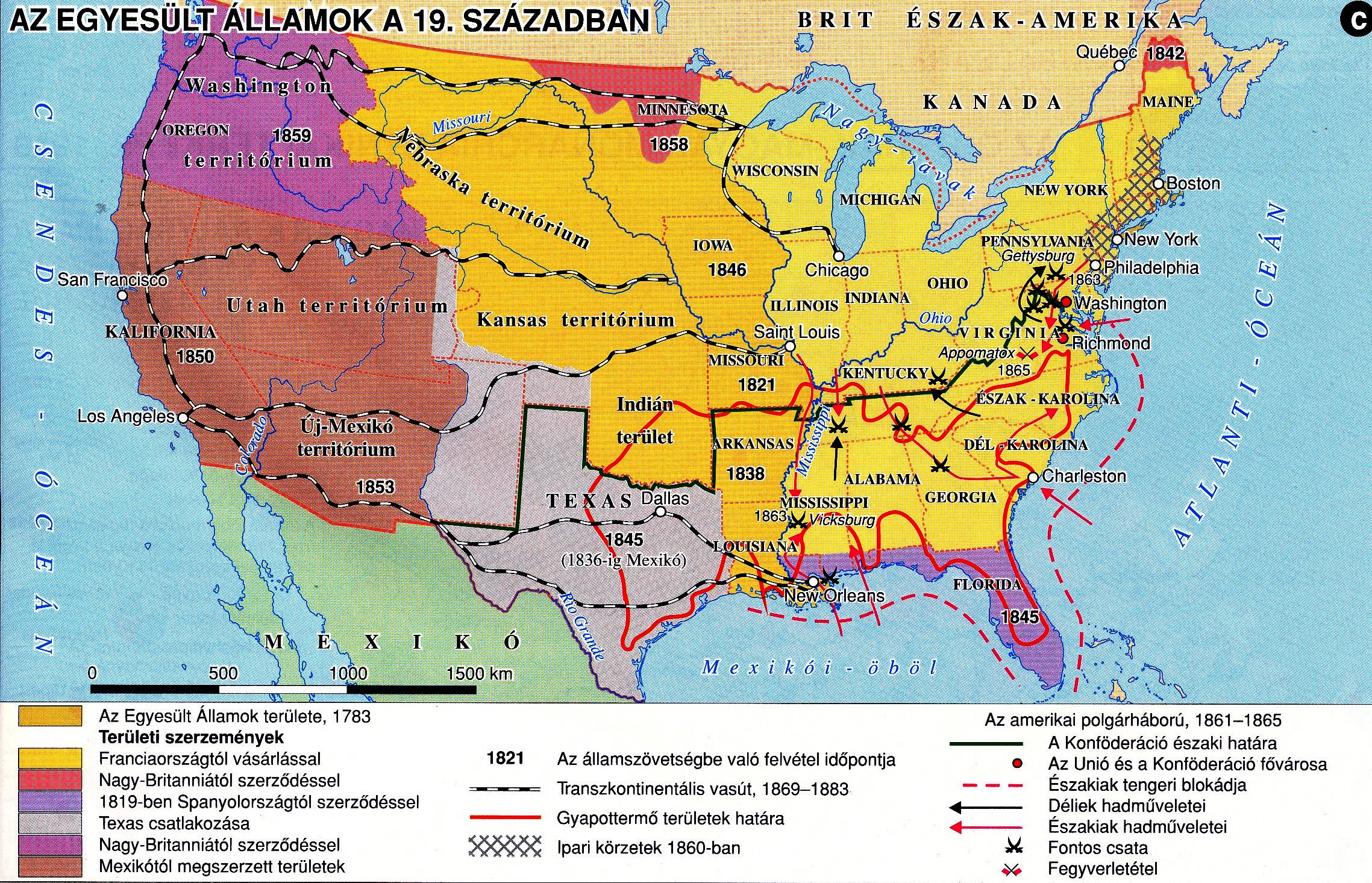 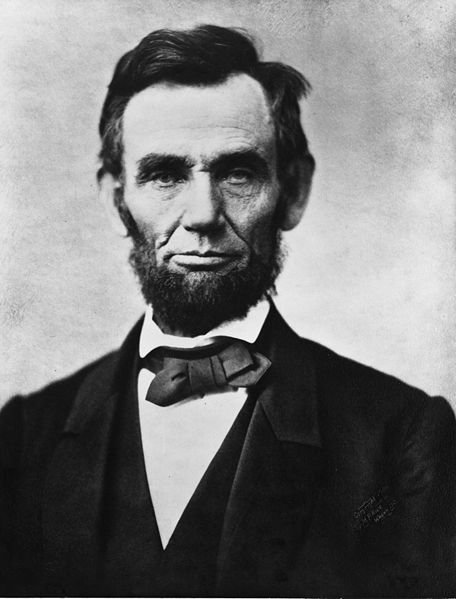 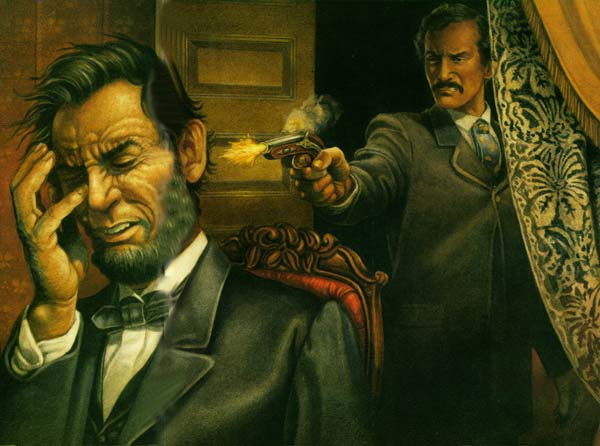 1865. április 14-én este a washingtoni Ford színház páholyában rásütötte pisztolyát egy 
John Wilkes Booth 
nevű, a déliek ügyével szimpatizáló színész. 
Az elnök másnap reggel nyolc órakor belehalt sérülésébe, merénylőjét tizenegy nappal később menekülés közben lelőtték.
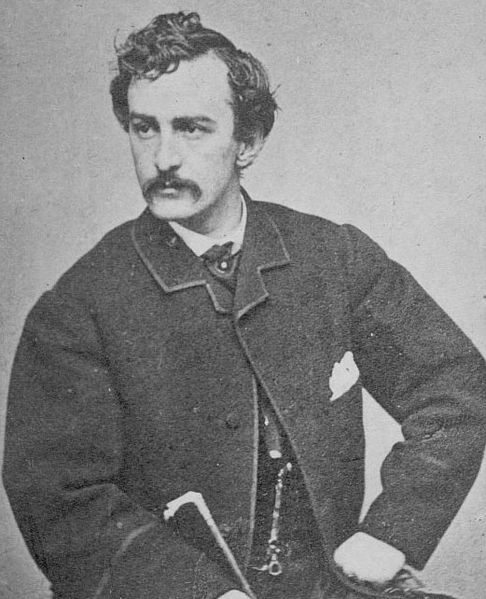 Abraham Lincoln (1809 –1865. április 15.) 1861-től 1865-ben történt meggyilkolásáig az Egyesült Államok 16. elnöke
Kezdetek, a háború kirobbanásának okai
Az amerikai polgárháború Észak-Amerikában, az Amerikai Egyesült Államok területén lezajlott fegyveres konfliktus, 24 többnyire északi szövetségi állam (unionisták) és az Amerikai Államok Konföderációjába (konföderációsok ) tömörült 11 déli állam között.
 A déli államok 1860 és 1861 között kikiáltották függetlenségüket és kinyilvánították az Uniótól való elszakadáshoz való jogukat.
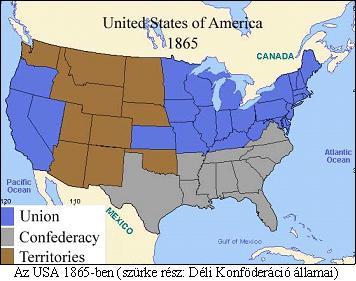 24 északi szövetségi állam
11 déli állam szövetsége
Az Amerikai Egyesült Államok 1865-ben
A polgárháborút megelőző évekre az USA északi és déli államai közt több területen szembeötlő különbségek alakultak ki.
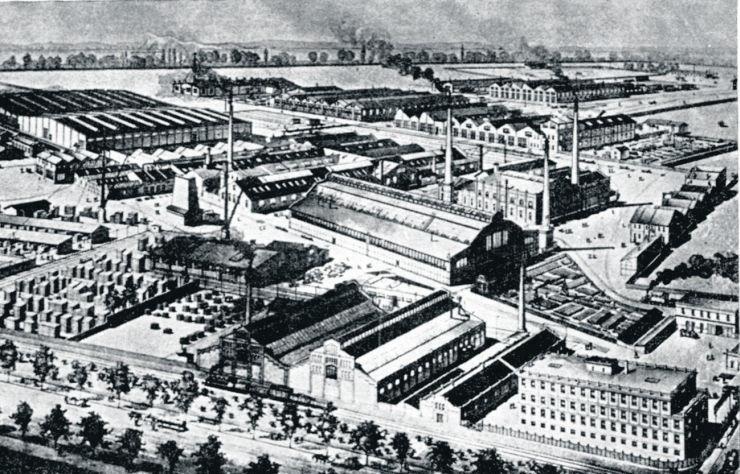 Míg északon nagyvárosok jöttek létre, hatalmas ipari üzemek épültek és gyarapodó munkásság élt,
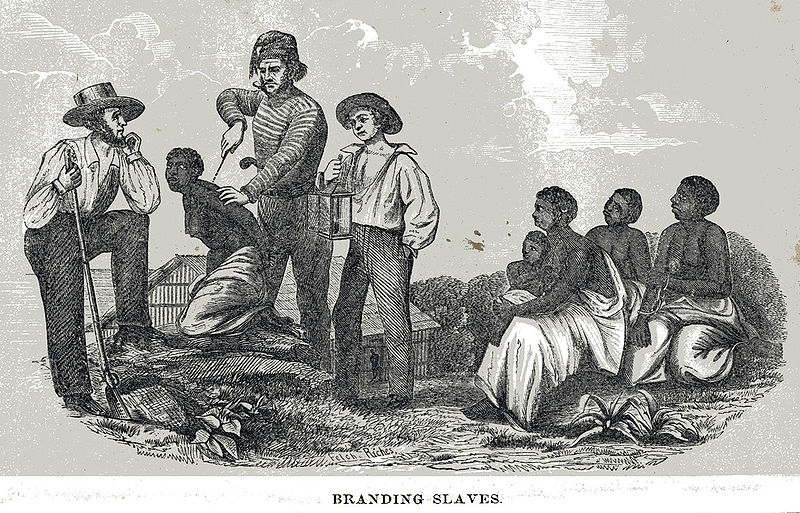 Iparváros északon
addig délen vidékies életmód, ültetvények, és jelentős– 4 milliós - rabszolgaság volt a jellemző.
Rabszolgák a déli államokban
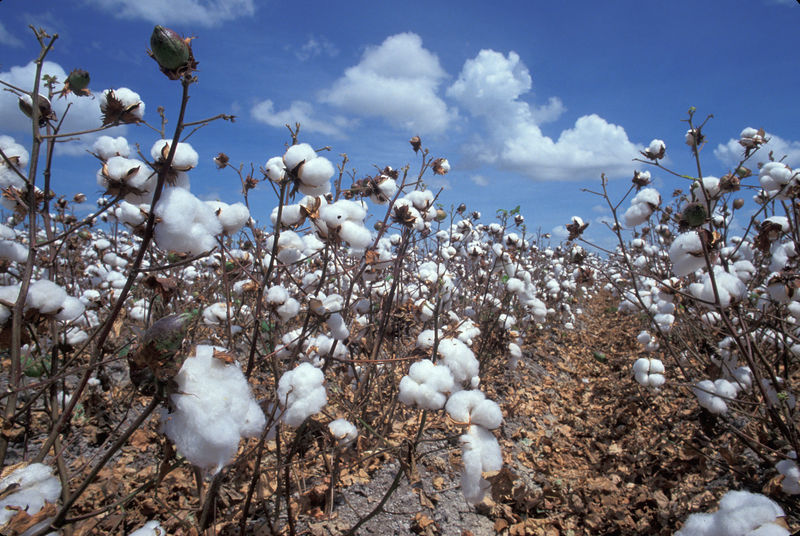 Az eltérő berendezkedés egy idő után, - szinte törvényszerűen érdekellentéteket szült.
Ezek közül a három legjelentősebb a következő volt: vámpolitika és bevándorlók kérdése, rabszolgaság megítélése, új államok kérdése.
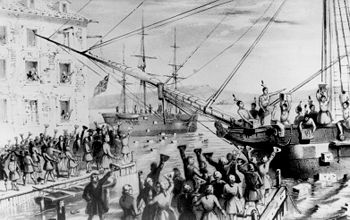 A déli államok egyik legfontosabb export cikke a gyapot
A vámpolitika-bevándorlók kérdésében az északi államok olyan vámrendszert akartak, mely a délieket arra ösztönzi, hogy az általuk megtermelt gyapotot ne Angliának adják el, hanem északkal kereskedve, náluk történjen a feldolgozás. Ugyanakkor szerették volna a déli államokat piacként használni, vagyis előállított ipari termékeiket délen eladni.
A déli államok azonban a szabad kereskedelmet pártolták, így ellenezték az északiak vámpolitikáját, és következetesen Angliával kereskedtek.
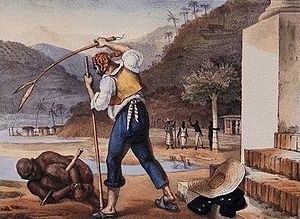 A második ellentét a rabszolgaság kérdése volt.
Észak ugyanis nem fogadta el a rabszolgaságot, és legfőbb célkitűzései közé tartozott a déli feketék északra szöktetése illetve a rabszolgaság felszámolása.
Rabszolga bántalmazása
 a déli államokban
Az Egyesült Államok napjainkban
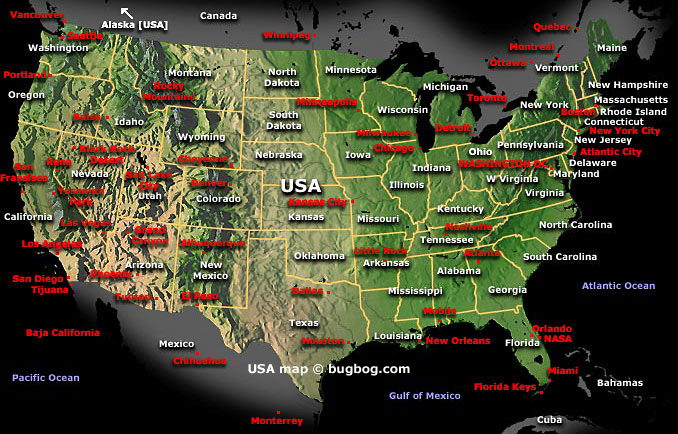 A harmadik problémát észak és dél viszonyában az újonnan kialakuló államok jelentették. Ugyanis az északi és déli berendezkedés versengésében egy-egy új állam egyik vagy másik oldalhoz csatlakozása az erőviszonyok eltolódását okozhatta.
Erőviszonyok
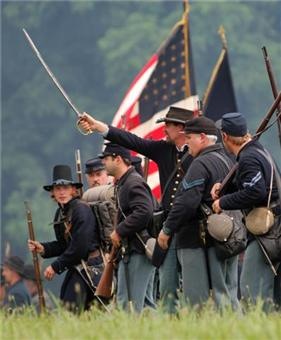 Északi hadsereg( Unionisták )
Az erőviszonyok terén jelentősek voltak a különbségek: míg északon 23 államban mintegy 22 milliói lakos élt, addig délen 11 államban csak 9 millió ember élte életét. Északon erős ipar, így nagy fegyvergyárak és bányák létesültek, addig délen alig-alig alakult ki ipari központ, és a terület szinte teljesen az európaiakkal való kereskedelemtől függött.
Déli hadsereg (Konföderációsok )
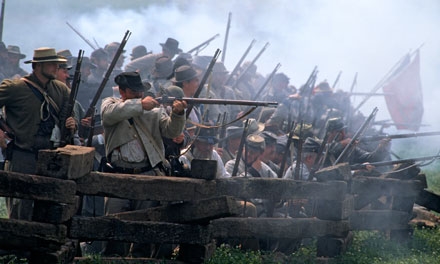 Ugyanakkor az is tény, hogy az északi polgárosodott lakosság járatlan volt a katonáskodásban, kevés volt a harcban gyakorlott tiszt, viszont délen a rabszolgák állandó kordában tartása és a sajátos vidékies életmód miatt a férfitársadalom szinte teljes egészében fegyverforgatásban jártas emberekből állt.
A fegyveres harc
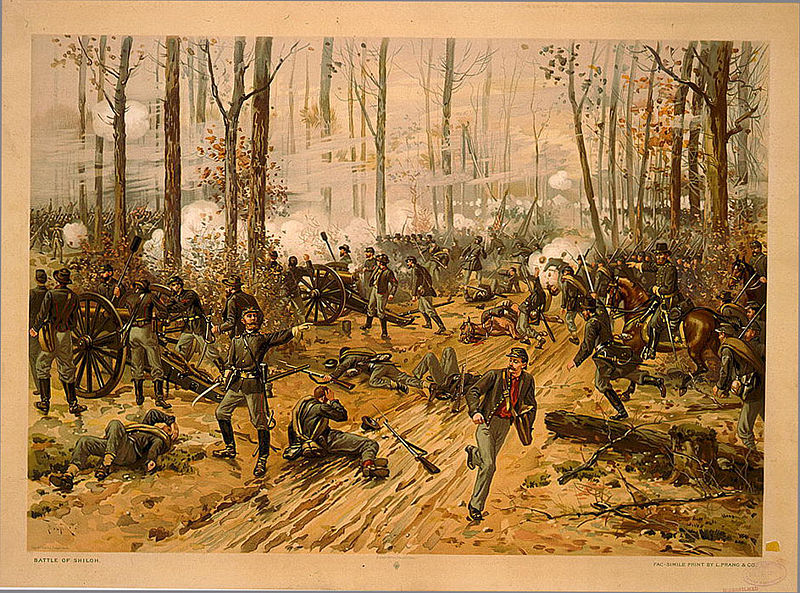 A polgárháború első szakasza a déliek sorozatos győzelmeivel kezdődött, mivel ekkor még erősen érvényesült a szakképzett és fegyverforgatásban gyakorlott tisztikar, és gyalogság háborúban való jártasságából származó előny.
Közben az erőviszonyok javítása érdekében Lincoln 1862 –ben és 1863 –ban két fontos törvényt fogadtatott el: egyrészt megszületett a Telepítési Törvény, melyben földet ígért azoknak, akik 5 évre művelésbe vesznek határszéli földeket, másrészt megszületett a rabszolgák felszabadításáról szóló törvény (1863 január 1), melyben az USA egész területén jogszabályba iktatták a rabszolgák felszabadítását.
A shilohi csata1861. április 6.
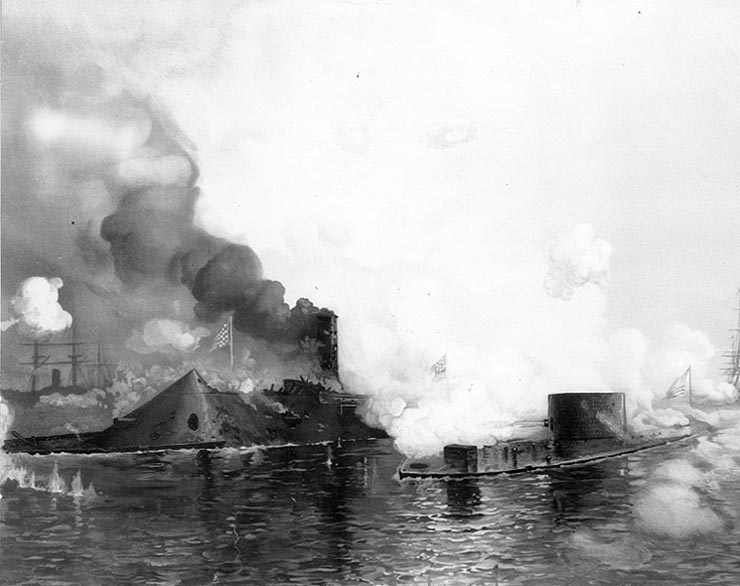 Merrimac és a Monitor csatája 
1862. március 9-én
Fordulat a háború kimenetelében
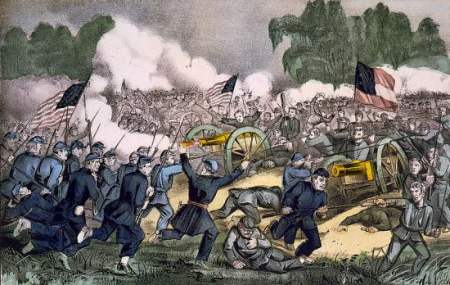 1863. július 1-3. Gettysburgi csata északi győzelem után a déliek végérvényesen a védekezésre kényszerültek. A polgárháború kiemelkedő tábornokai, Grant és Sherman fokozatosan felőrlik a déliek, Lee tábornok erőit.
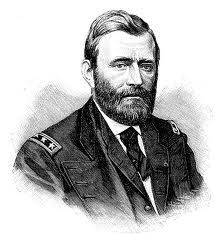 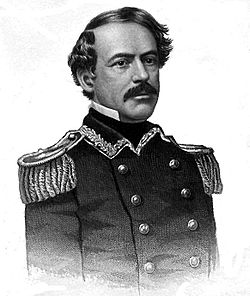 A polgárháború legnagyobb, legvéresebb ütközete
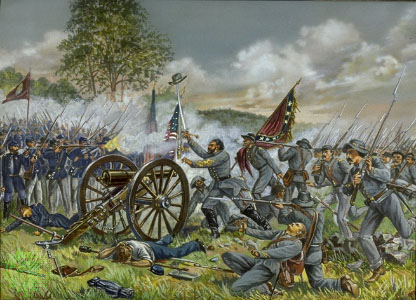 Ulysses S. Grant (1822 - 1885) az USA 18. elnöke (1869-1877),  katonai parancsnok
Robert Edward Lee (1807– 1870.)  a Konföderáció seregében főparancsnok.
A polgárháború befejezése,következményei
1865 májusában az utolsó konföderációs csapatok is megadták magukat. 
A polgárháború befejeztével a két országrész ismét egyesült.
Több mint 620 000 amerikai halt meg a harcokban, de a járványok miatt elhunytak száma ennek a kétszerese. 50 000 túlélő tért haza amputált végtagokkal. 
Lincolnt Illinois államban helyezték örök nyugalomra.Polgárháború következményei:
- Létrejön az egységes nemzeti piac.
- Vállalkozói szabadság.
- A gazdasági fejlődés felgyorsul.
- Rabszolgaság megszűnte.- Jogilag egységes állam lesz az USA.
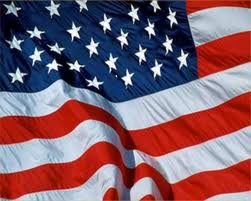 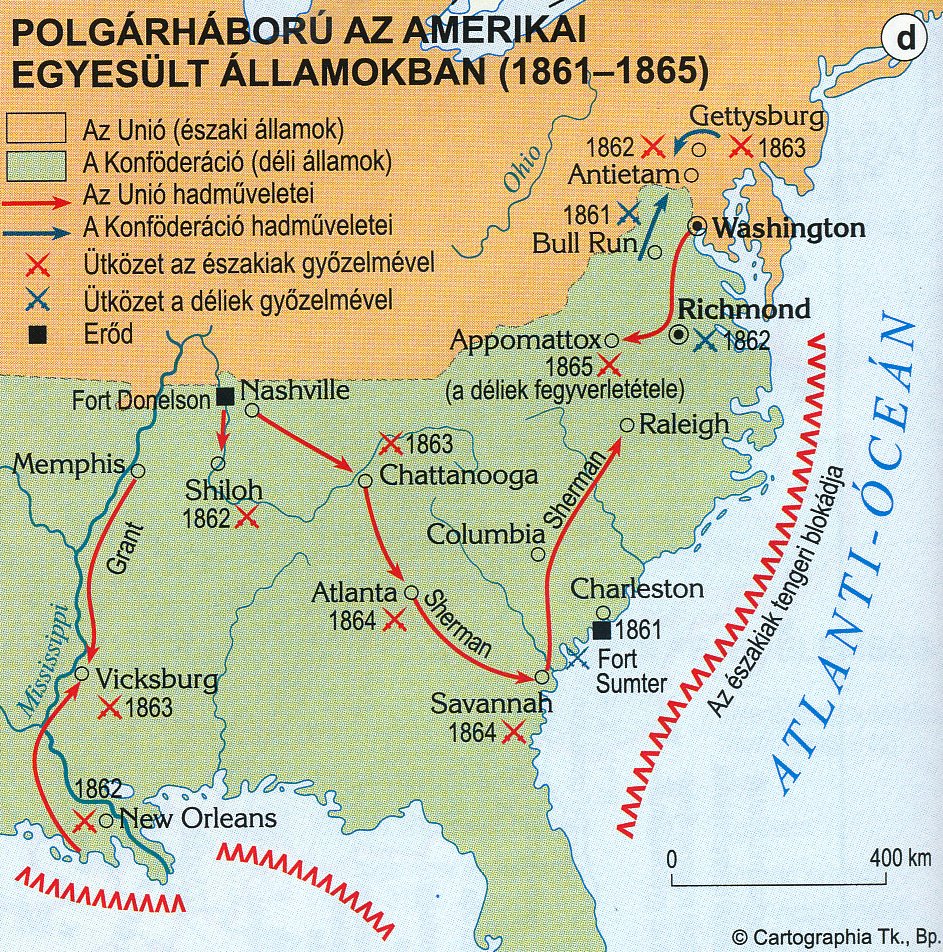 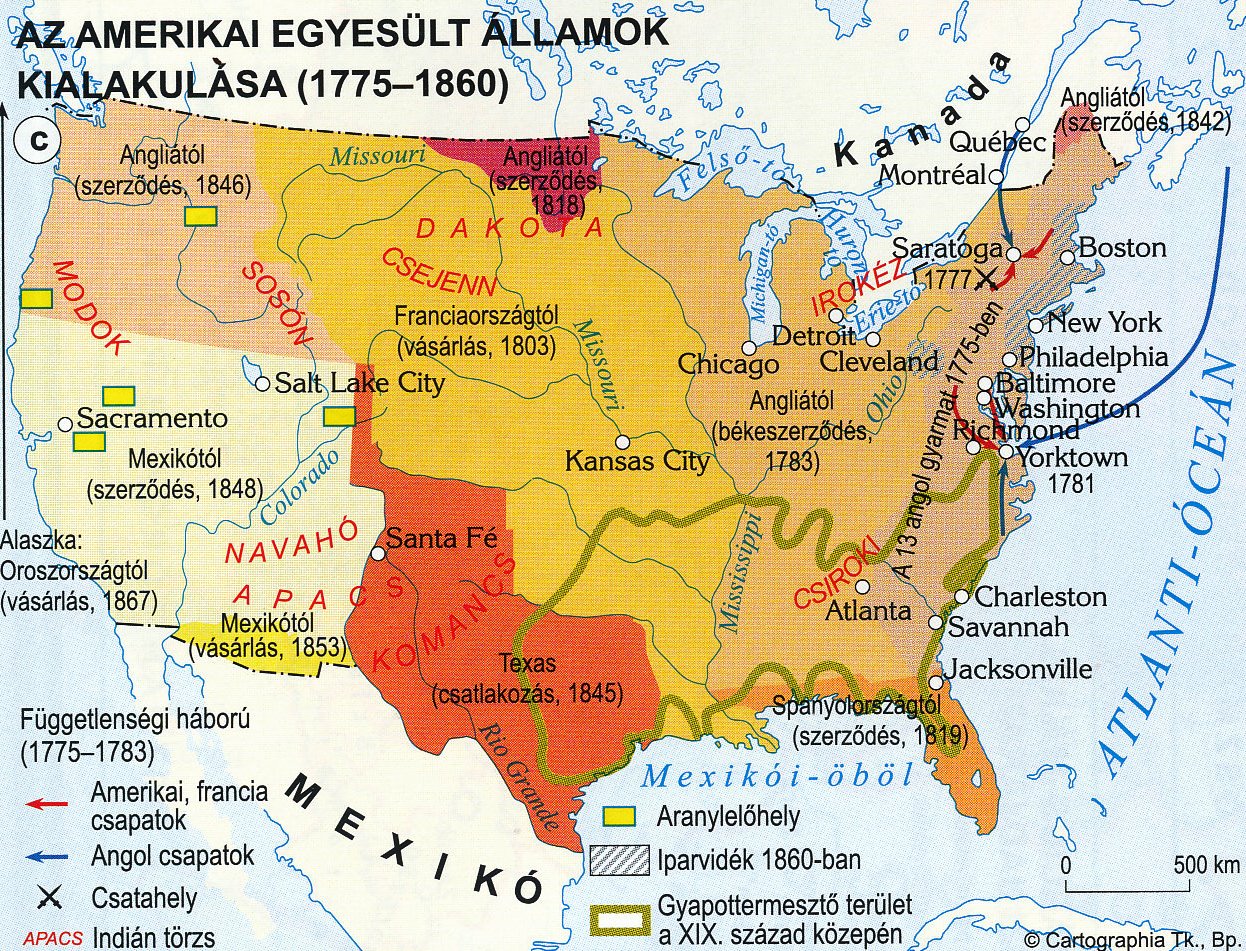 KÖSZÖNÖM A FIGYELMET!